МБОУ Росток г.о.Самара
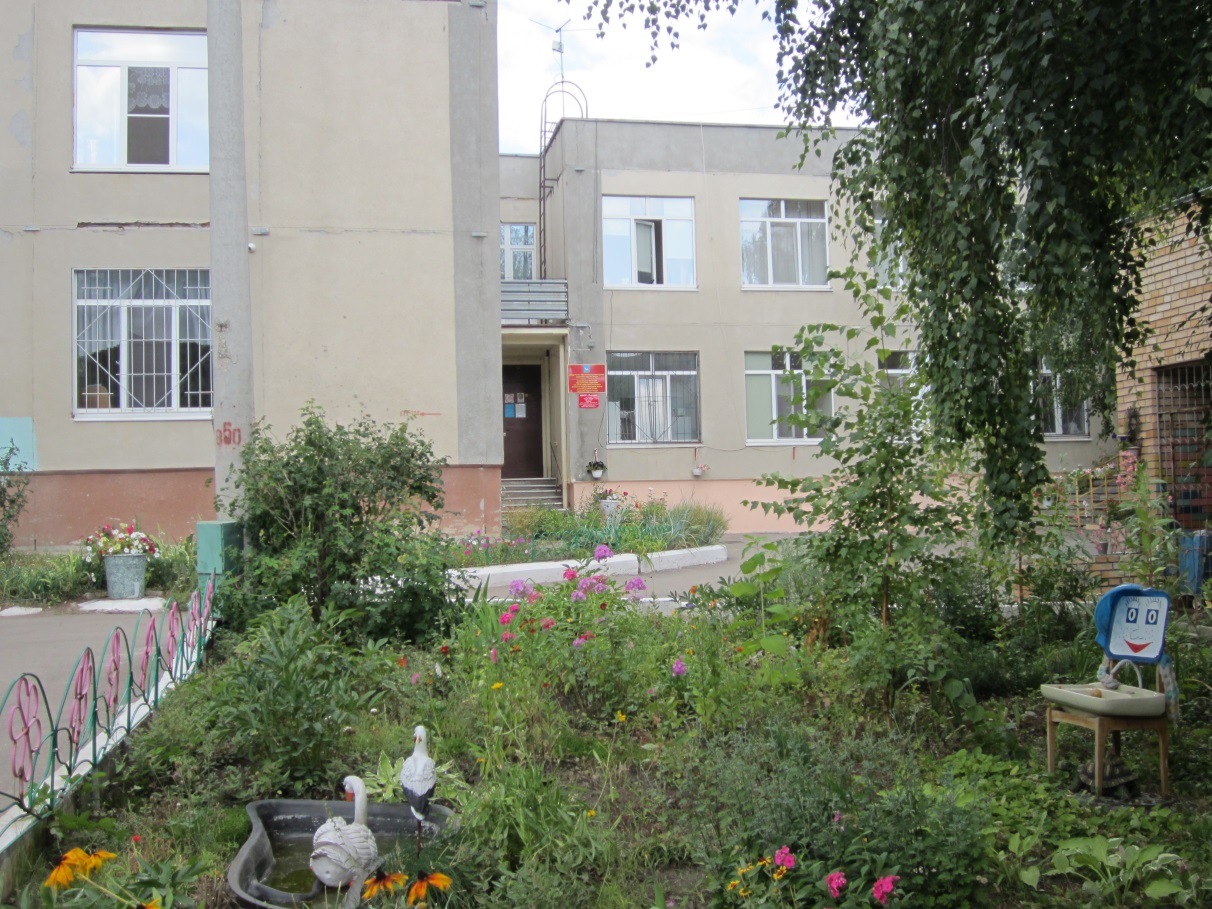 МБОУ Росток расположен в северной части поселка Красная Глинка, 
который в свою очередь является северной границей города Самары
Озеленение территории
Площадь зеленых насаждений –  7331,2 кв. м, что соответствует норме – 30-40 кв.метров зеленых насаждений на ребенка
На территории растет 39 видов деревьев и кустарников
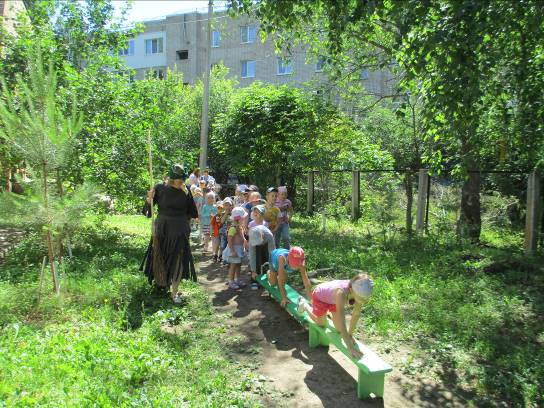 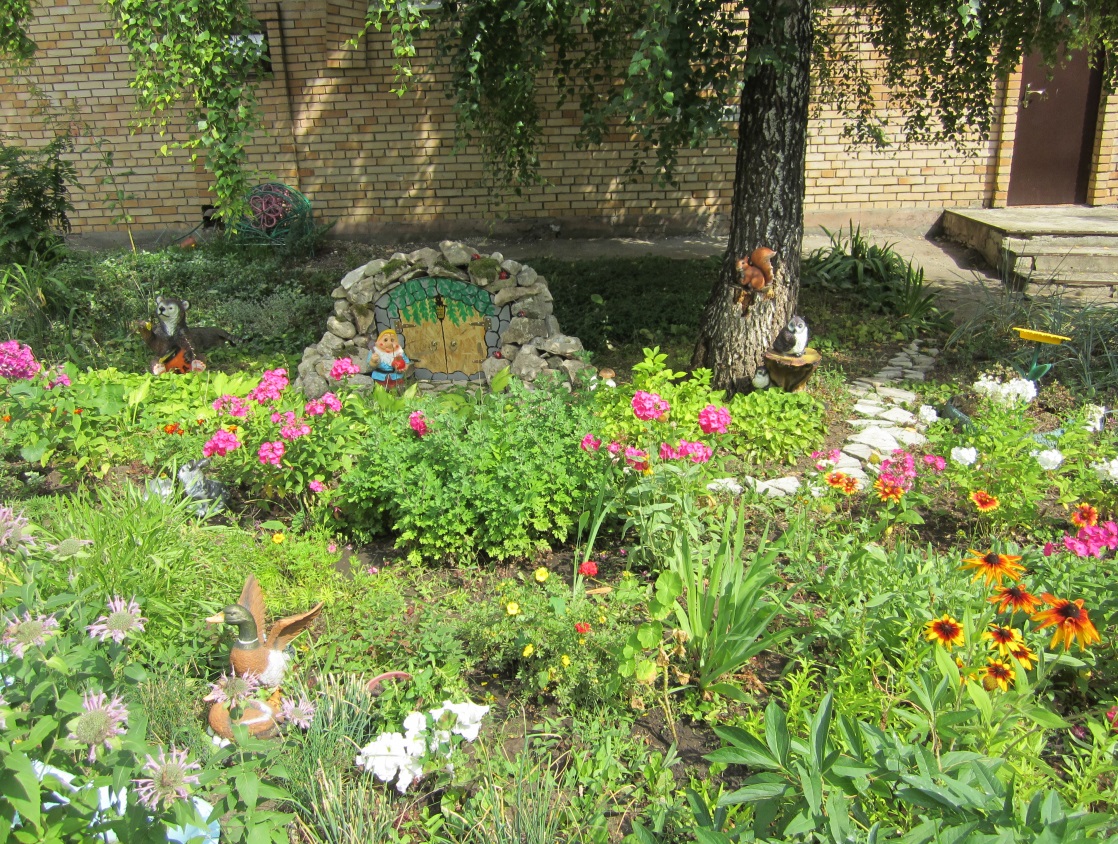 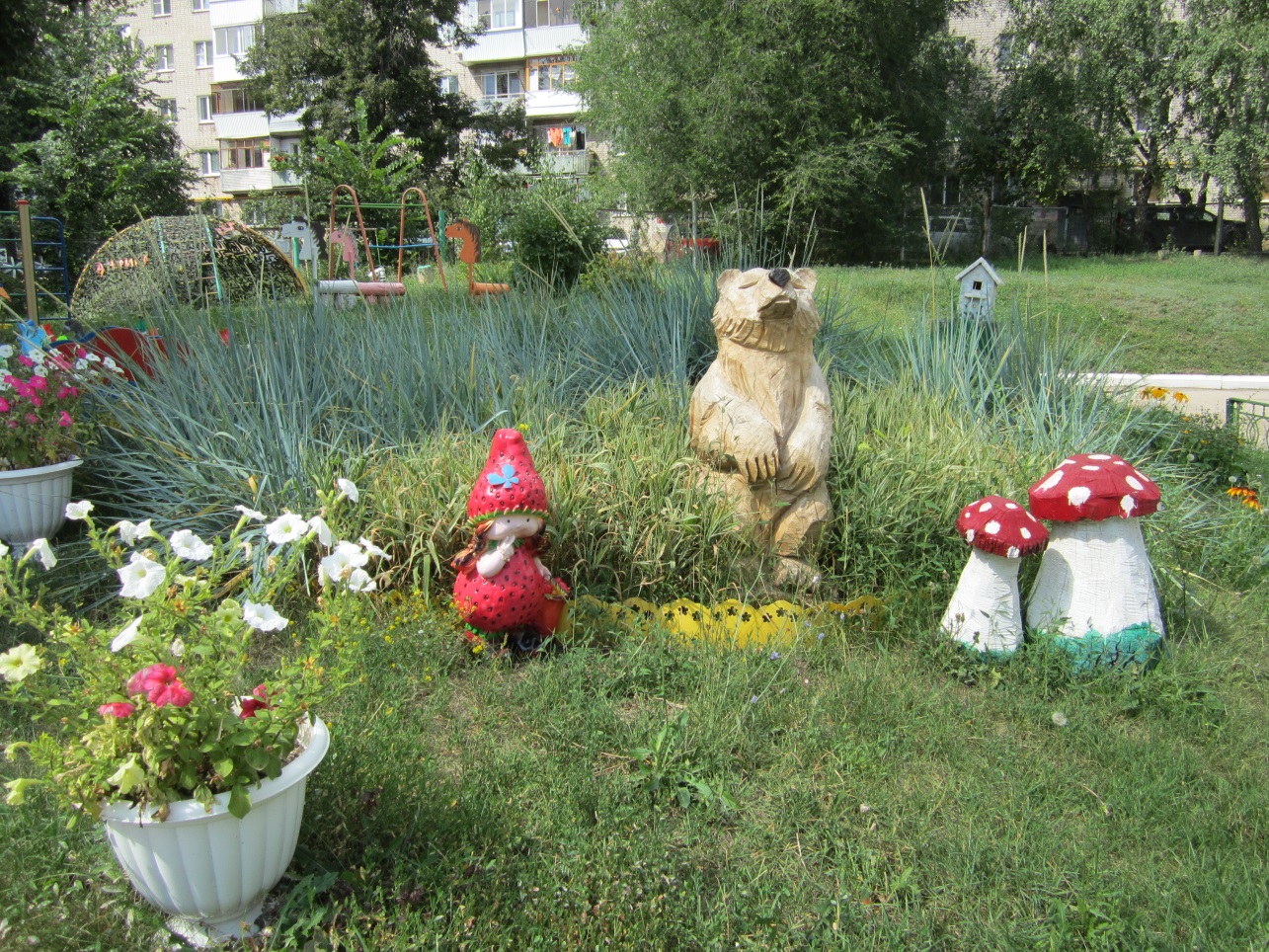 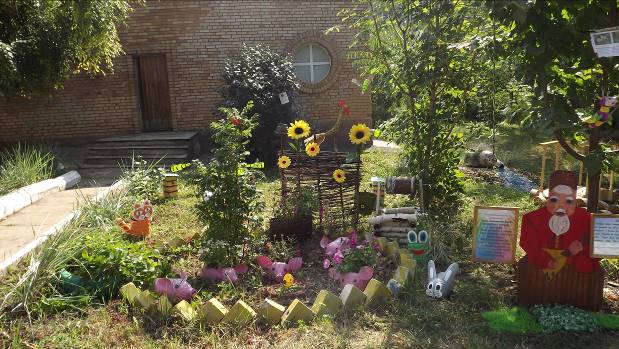 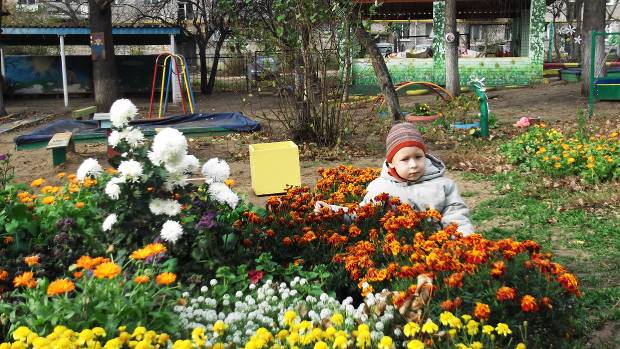 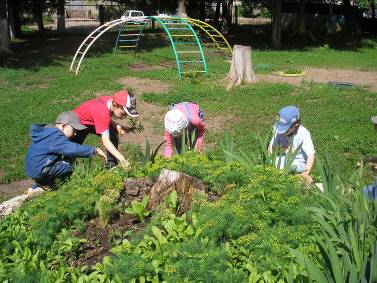 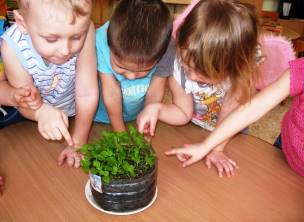 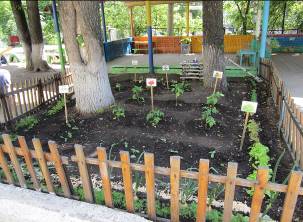 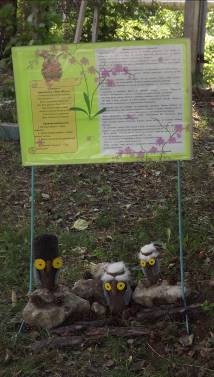 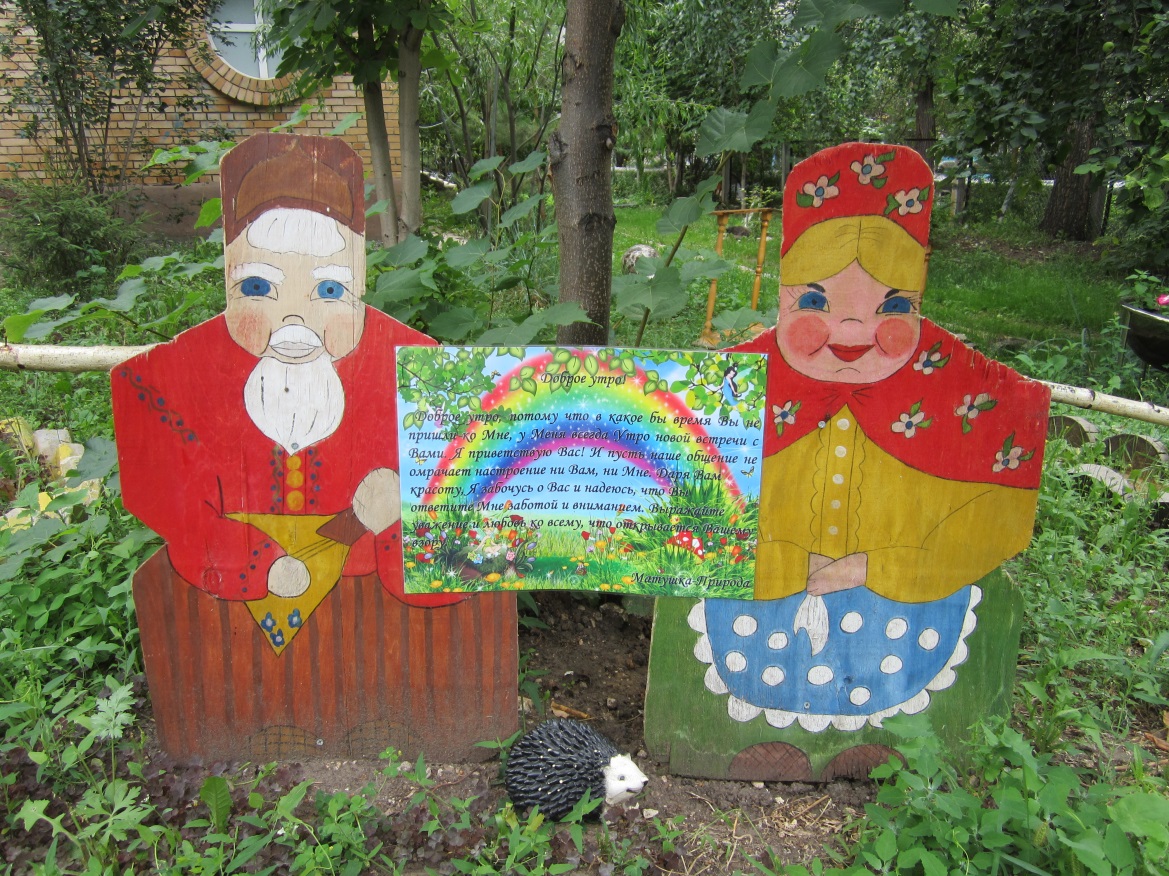 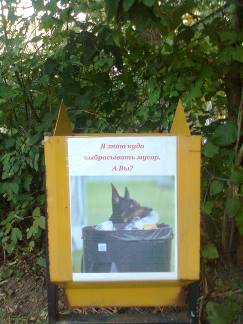 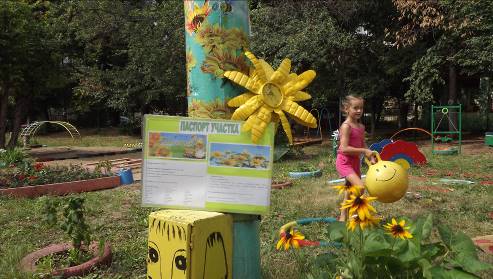 Экологическая тропа – путь к здоровью
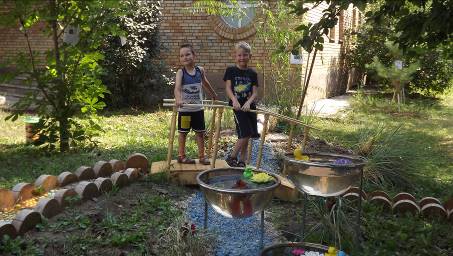 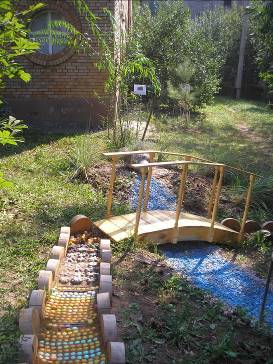 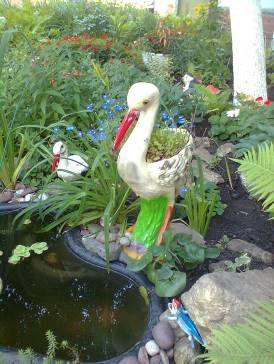 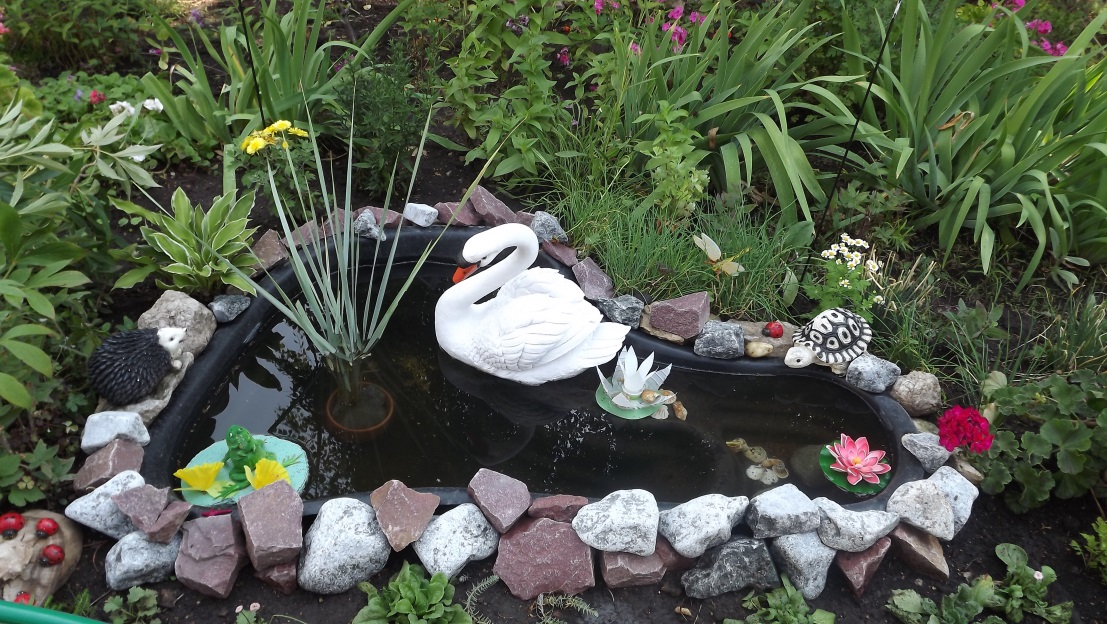 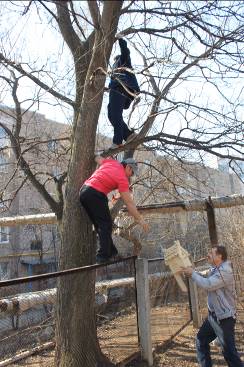 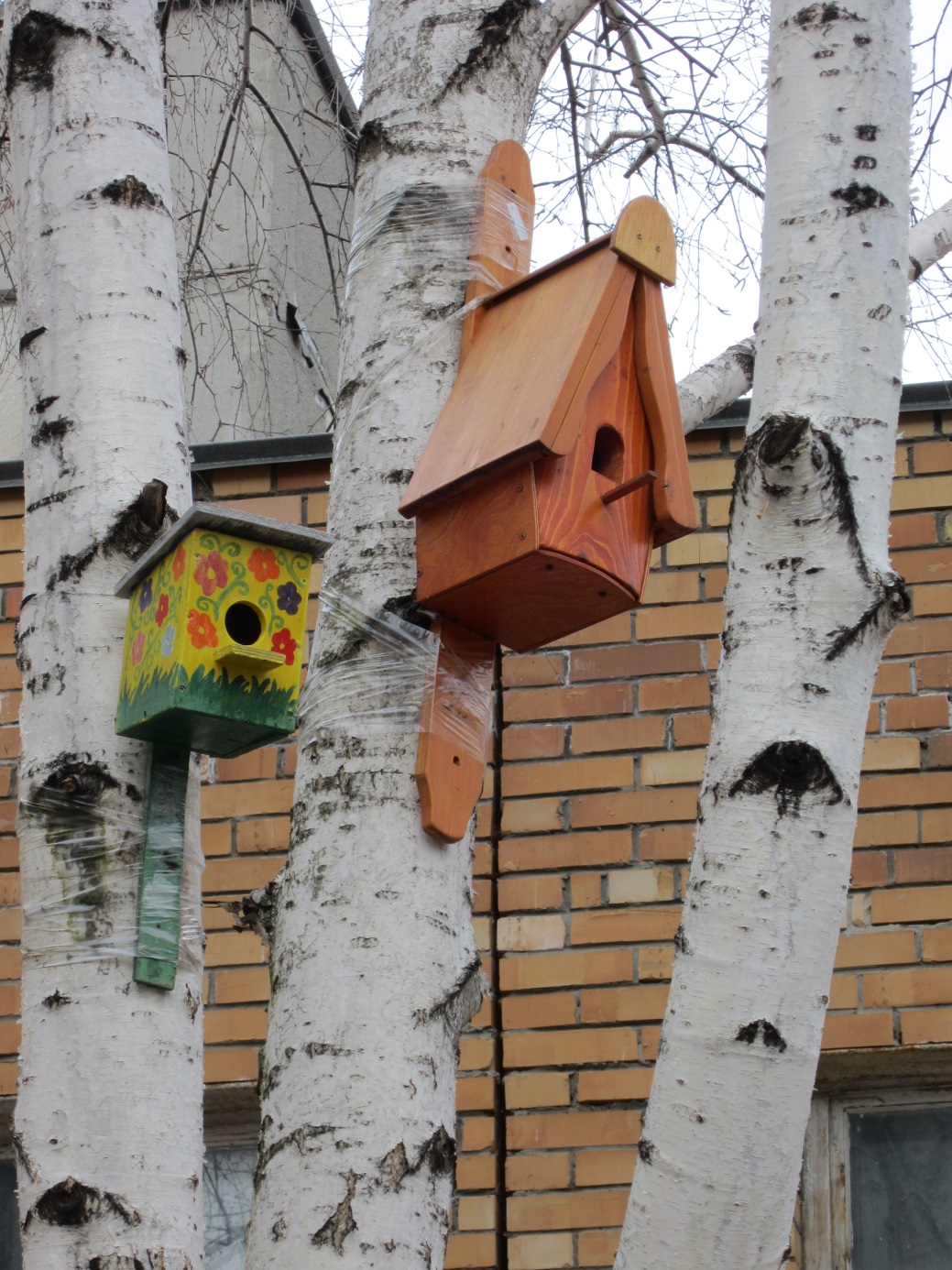 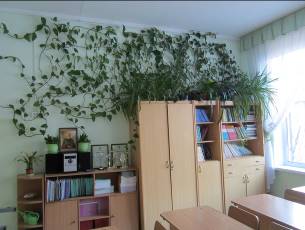 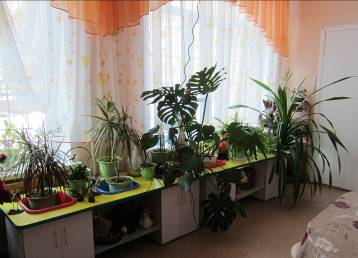 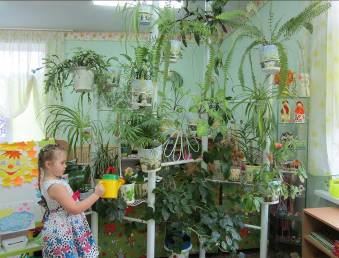 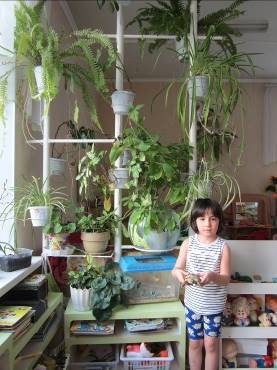 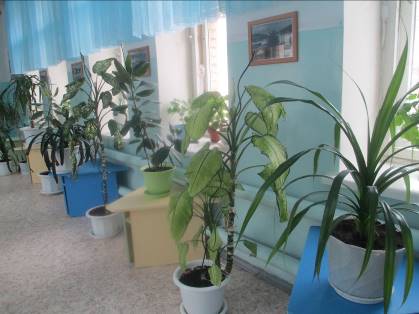 Самые распространенные комнатные растения
Хлорофитум хохлатый
Гибискус китайский
Сенполия
Папоротник
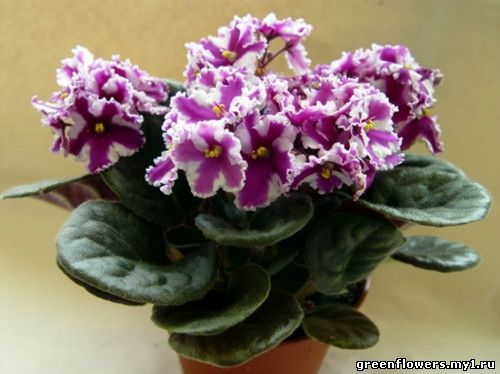 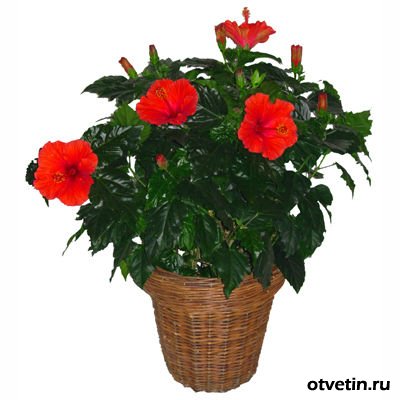 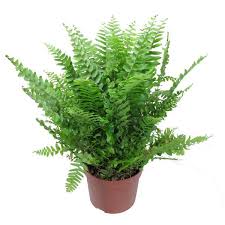 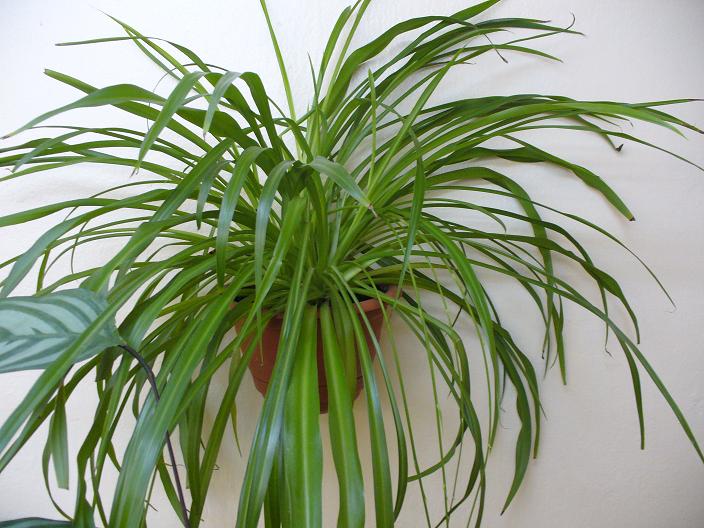 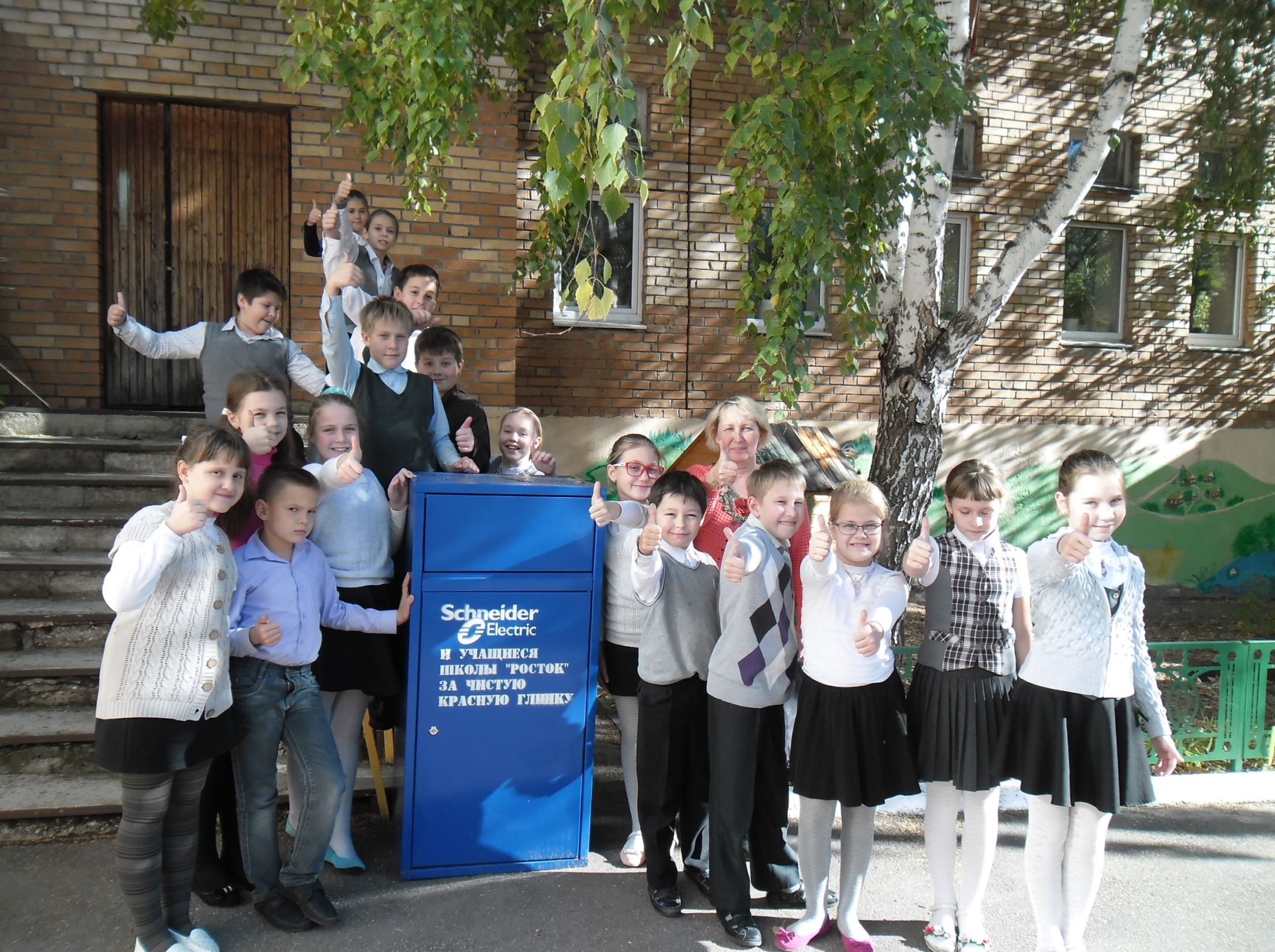 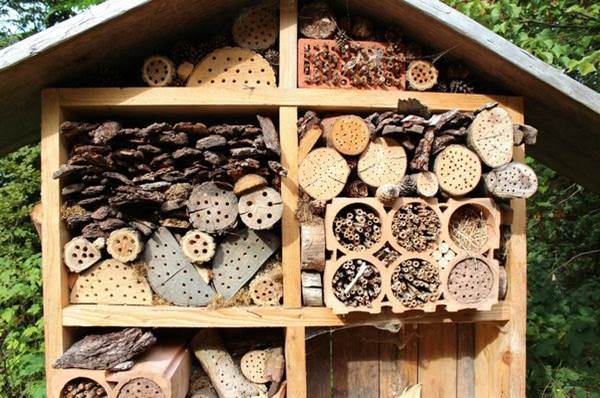 Вокруг нас сегодня становится все меньше мест для жизни животных или насекомых, зато все больше мест для жизни человека
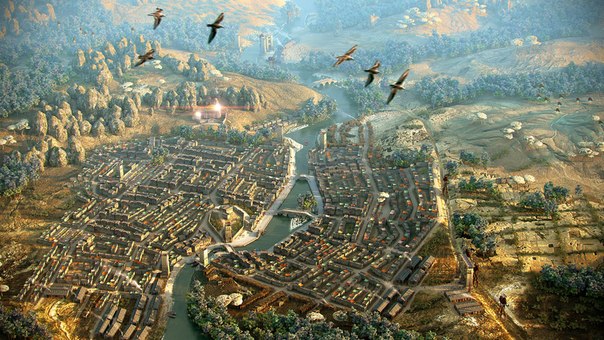 Люди построили себе каменные дома, зато многие насекомые остались без дома
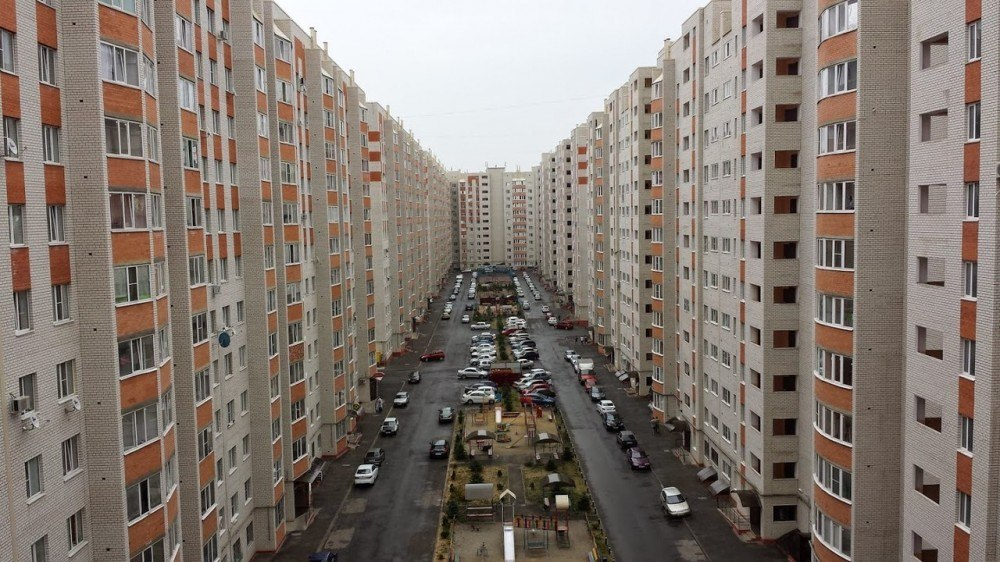 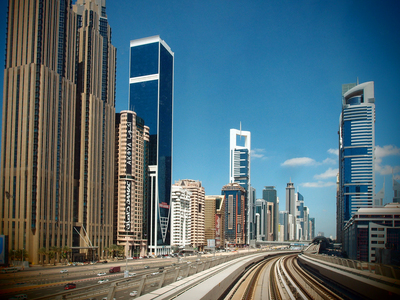 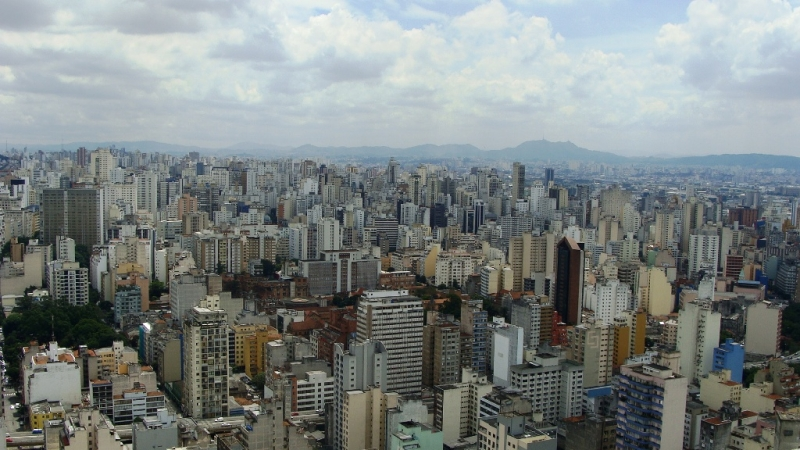 Но человек не может прожить без природы, а значит, без насекомых
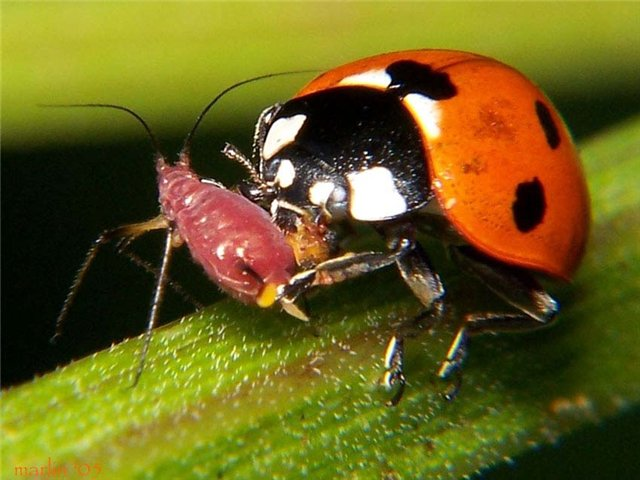 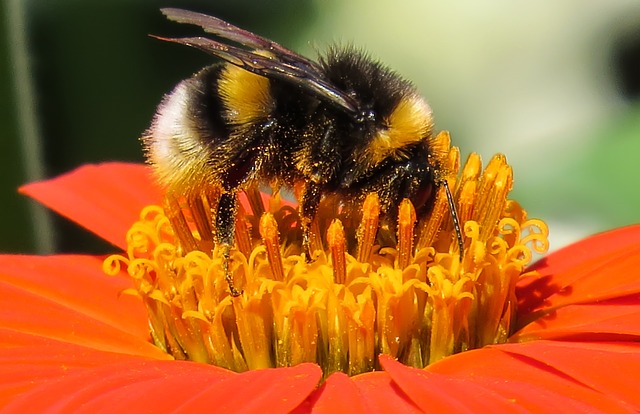 ПЧЕЛА
БОЖЬЯ КОРОВКА
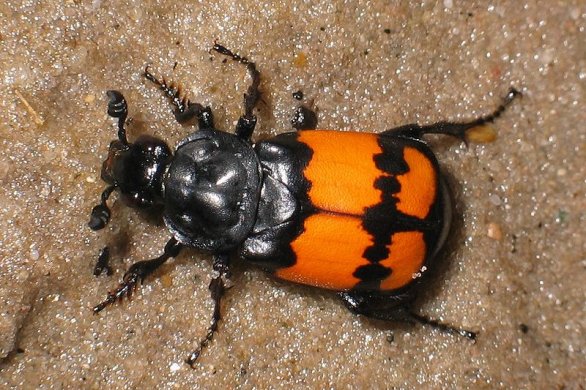 МУХА-ЖУРЧАЛКА
ЖУК-МОГИЛЬЩИК
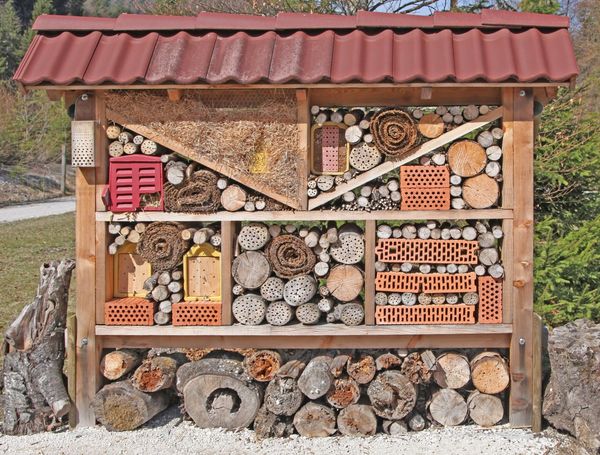 Домики для разных насекомых
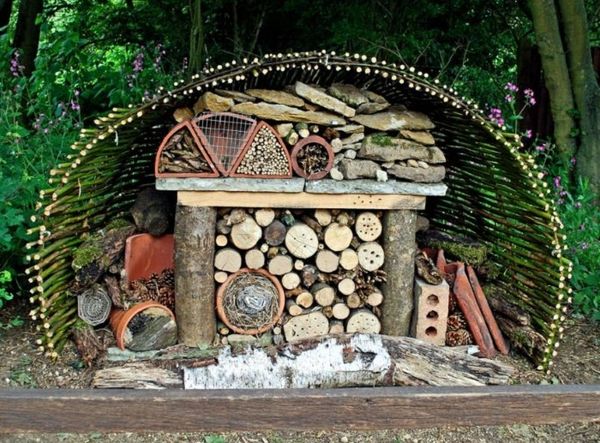 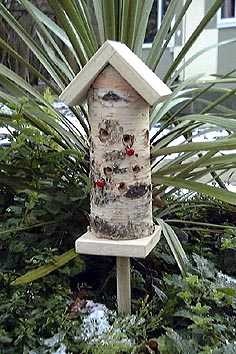 Наш домик будет выглядеть так:
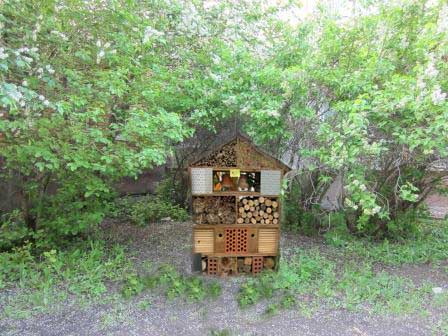 Домик будет состоять из:
1. Солома или дерево: будет привлекать златоглазок, чьи личинки питаются многими вредителями: тлей, мучнистой росой, белокрылкой, яйцами клещей.2. Бамбуковые палочки: дают приют для одиночных пчел, которые опыляют первые цветы фруктовых деревьев, начиная с марта месяца
3. Перевернутые горшки, наполненые сеном: он привлекает уховёрток, которые любят вредителей, типа тли4. Доски спрятанные за этими металлическими пластинами: привлекают насекомых, участвующих в разложении мертвой древесины5. Просверленные колоды: они станут популярным приют многих очень полезных опылителей, таких как пчелы и одиночные осы, чьи личинки питаются тлями.6. Трубчатые стебли: типа терновника, бузины, обеспечат жильем журчалок и других перепончатокрылых.  
7. Кирпич: ценится одиночными пчелами. 8. Небольшие ячейки закрытые друг от дуга: они привлекают божьих коровкок, которые прилетают, чтобы провести зиму.
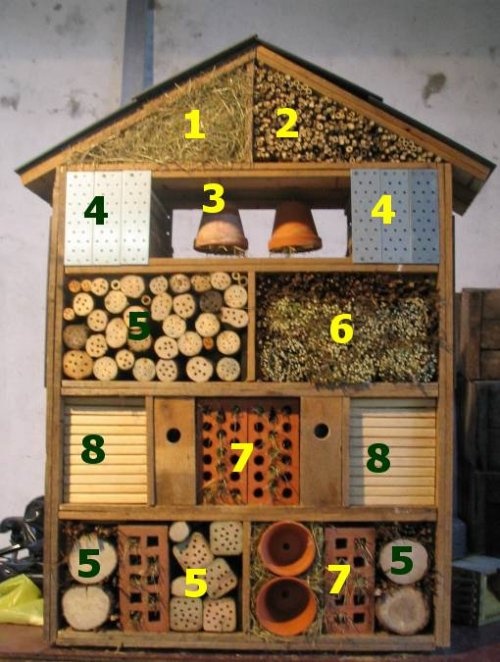 Мы разместим этот домик на территории школы и в парке и он обеспечит опыление трав, деревьев и цветов, это поможет здоровью нашей местной природы. Мы поставим  неподалеку от домика стенд про насекомых и лавочку, чтобы люди сидели и читали эту информацию
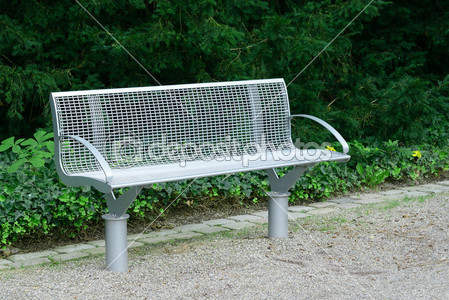 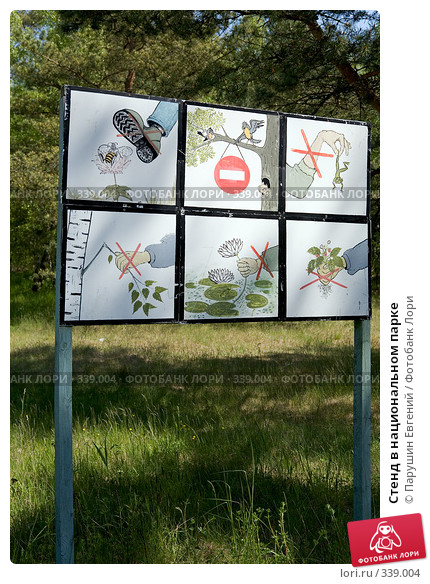 На стенде мы объясним, кто живет в нашем домике, и предупредим что если они захотят посмотреть поближе, то пусть возле него  двигаются медленно и не угрожающе, чтобы не беспокоить настороженных жителей
Наши площадки будут выглядеть приблизительно так…
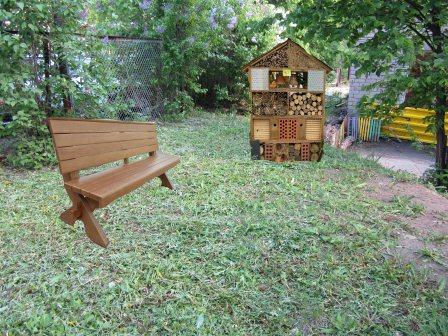 И вот так….
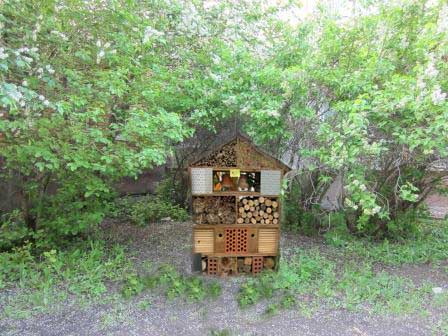 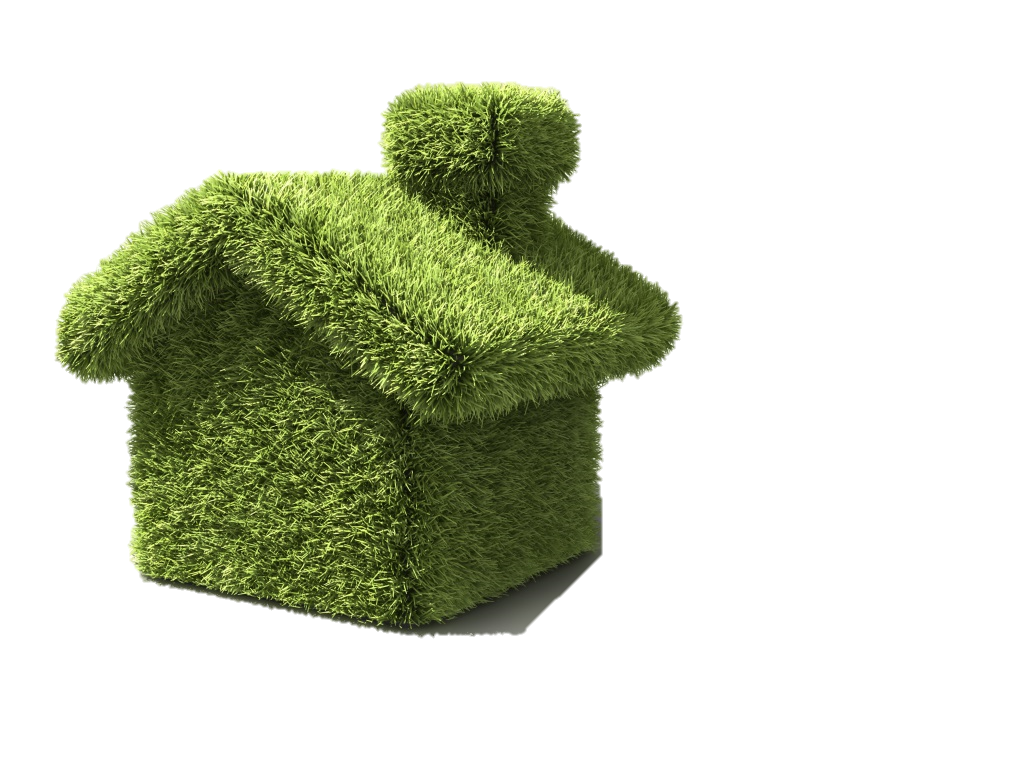 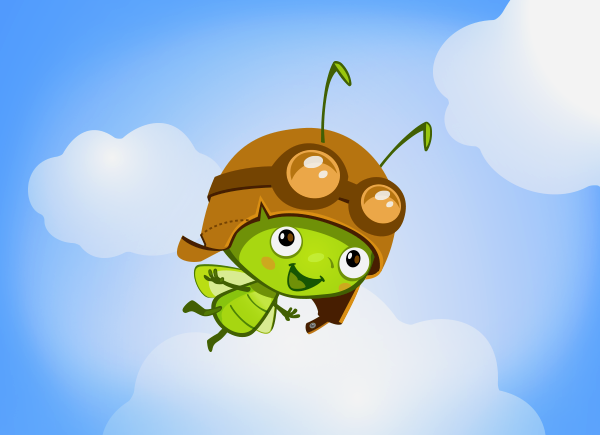 Спасибо за внимание!